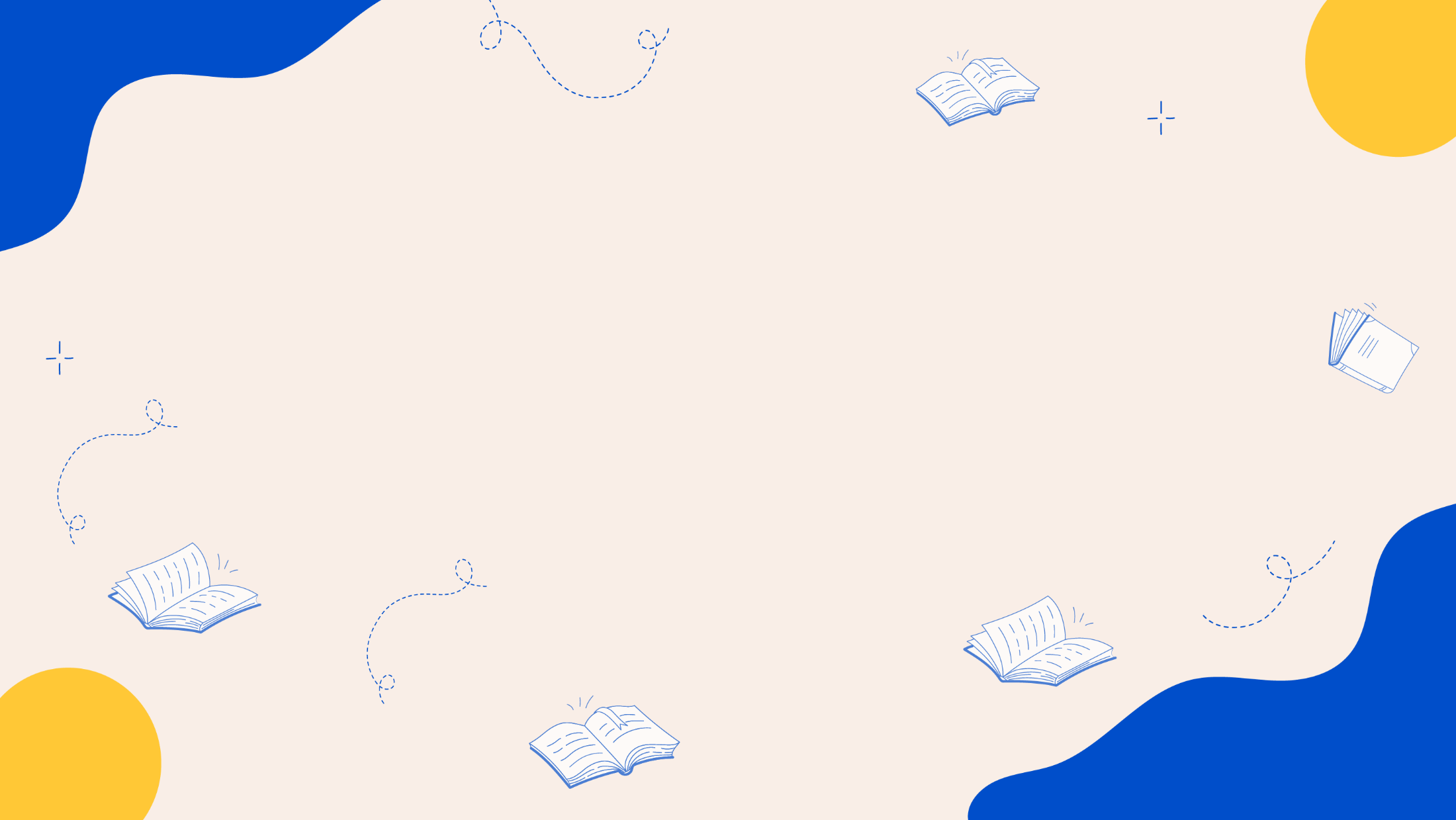 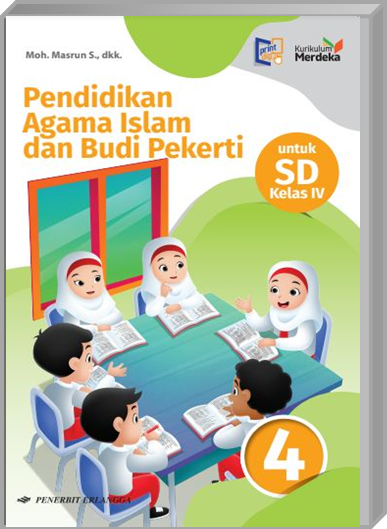 MEDIA MENGAJAR
Pendidikan Agama Islam dan Budi Pekerti
UNTUK SD KELAS 4
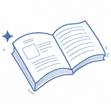 Bab
3
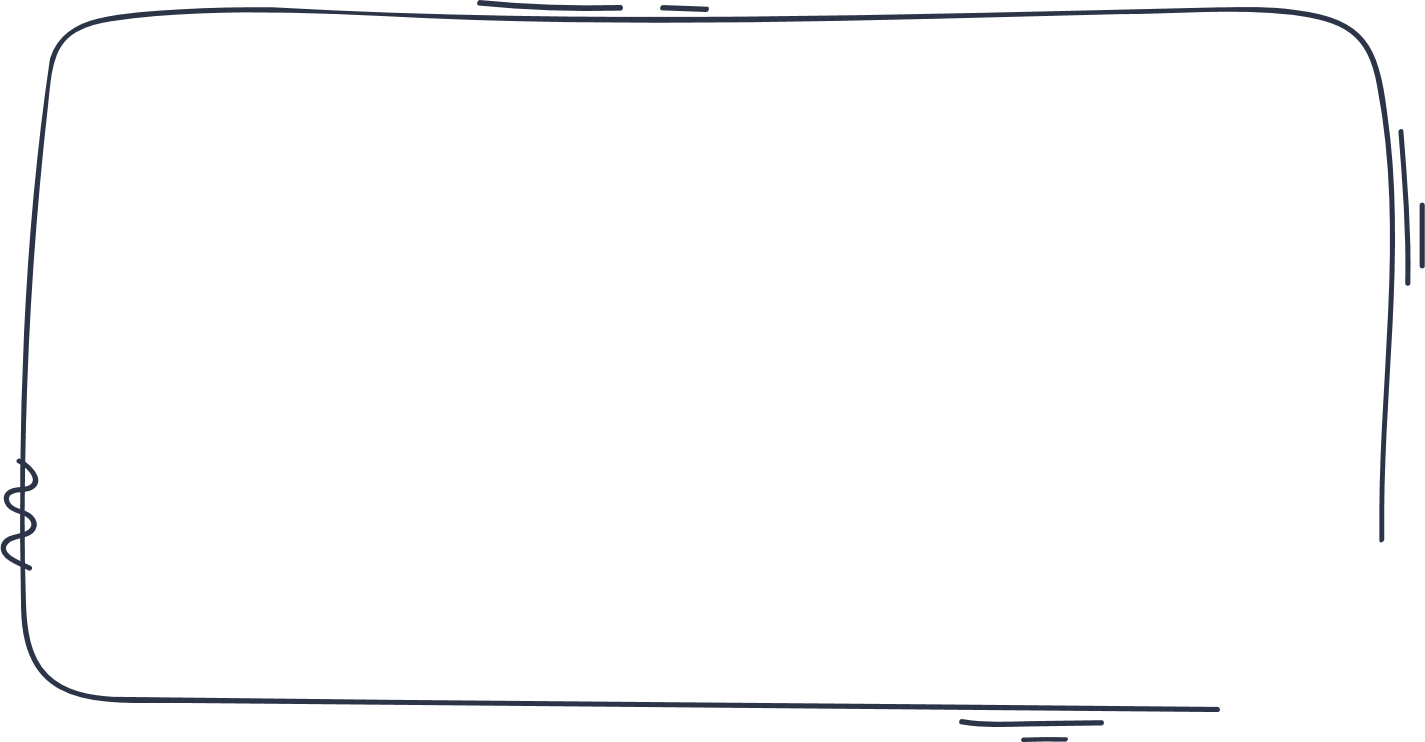 Keragaman dan perbedaan merupakan sebuah sunatullah.
Indonesia merupakan contoh negara yang memiliki keragaman, baik keragaman suku, agama, budaya, dan lain-lain. 
Tujuan Allah Swt. menciptakan keragaman adalah supaya manusia saling mengenal.
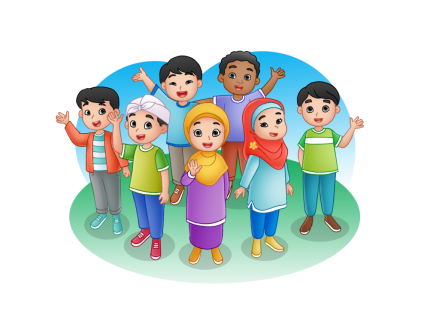 INDAHNYA KERAGAMAN
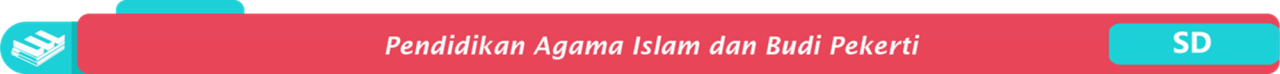 Ajaran Kebaikan dari Agama Islam dan Selain Islam
Islam adalah agama rahmatan lil 'alamin, yaitu agama yang membawa rahmat, berkah, kebaikan, kasih sayang bagi seluruh alam semesta ini.
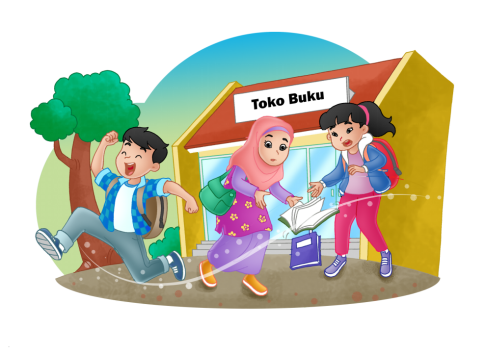 Ajaran kebaikan dari agama Islam sendiri ada banyak sekali, salah satunya yaitu tolong-menolong.
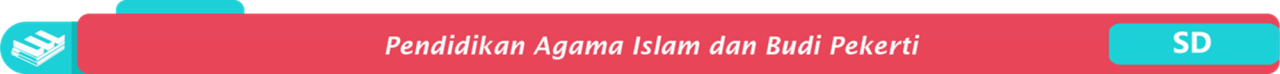 Toleransi antar Agama
Toleransi artinya sifat atau sikap toleran. Toleran memiliki arti bersifat atau bersikap menenggang (menghargai, membiarkan, membolehkan) pendapat, pandangan kepercayaan dan lain sebagainya yang berbeda.
Setiap agama mengajarkan toleransi, namun toleransi dalam Islam adalah toleransi dalam hal sosial kemasyarakatan, bukan dalam hal akidah (keimanan).
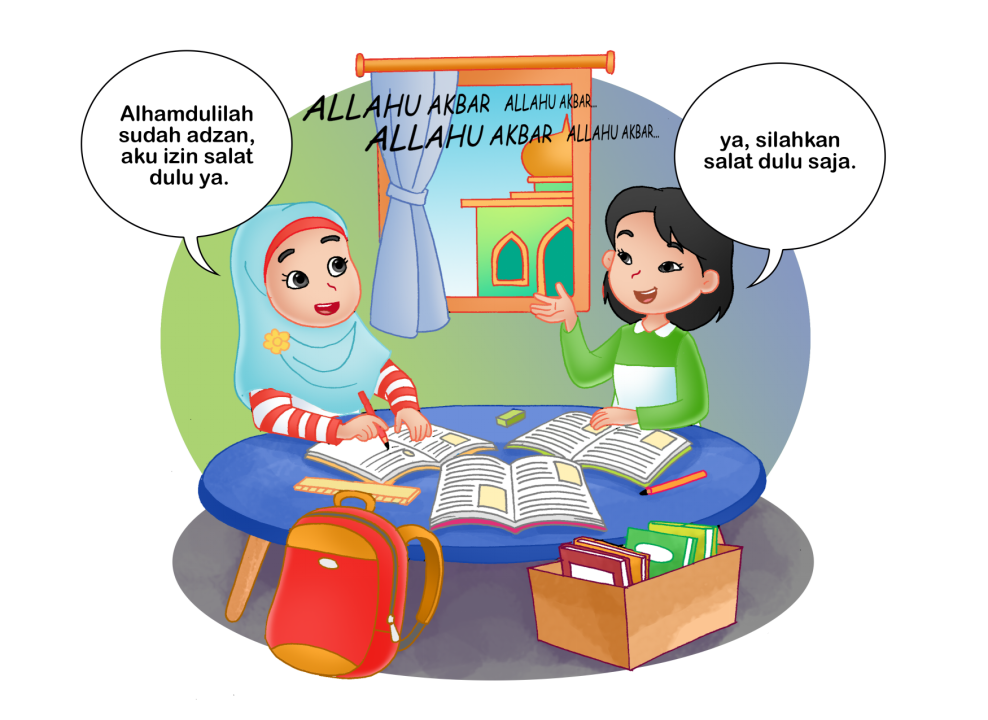 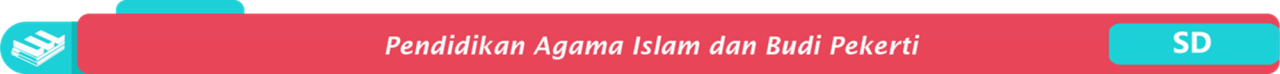 Contoh Sikap Toleransi atau Menghargai dan Menghormati Perbedaan Agama
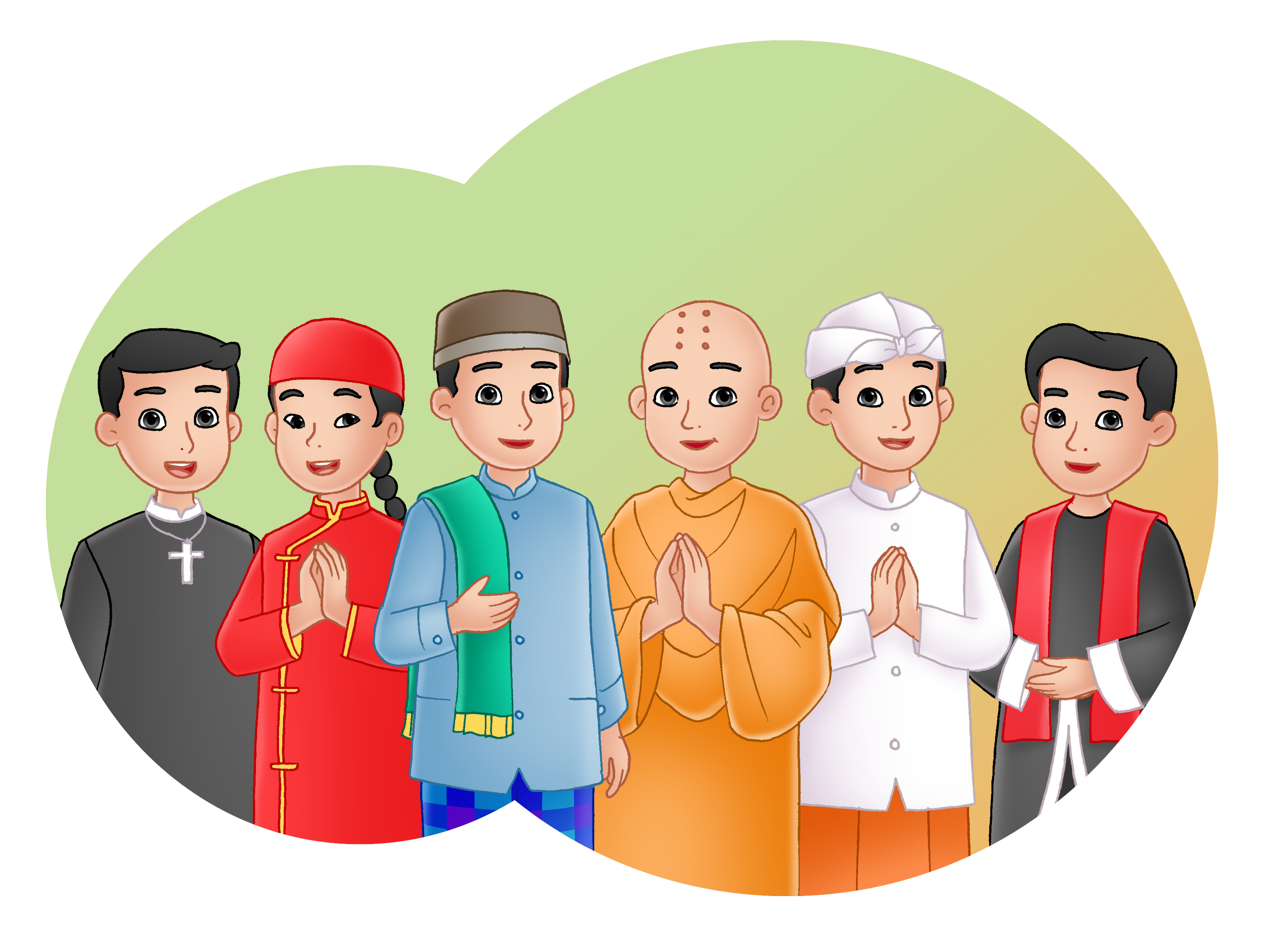 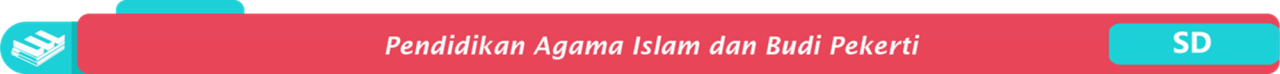 Contoh Sikap Toleransi atau Menghargai dan Menghormati Perbedaan Agama
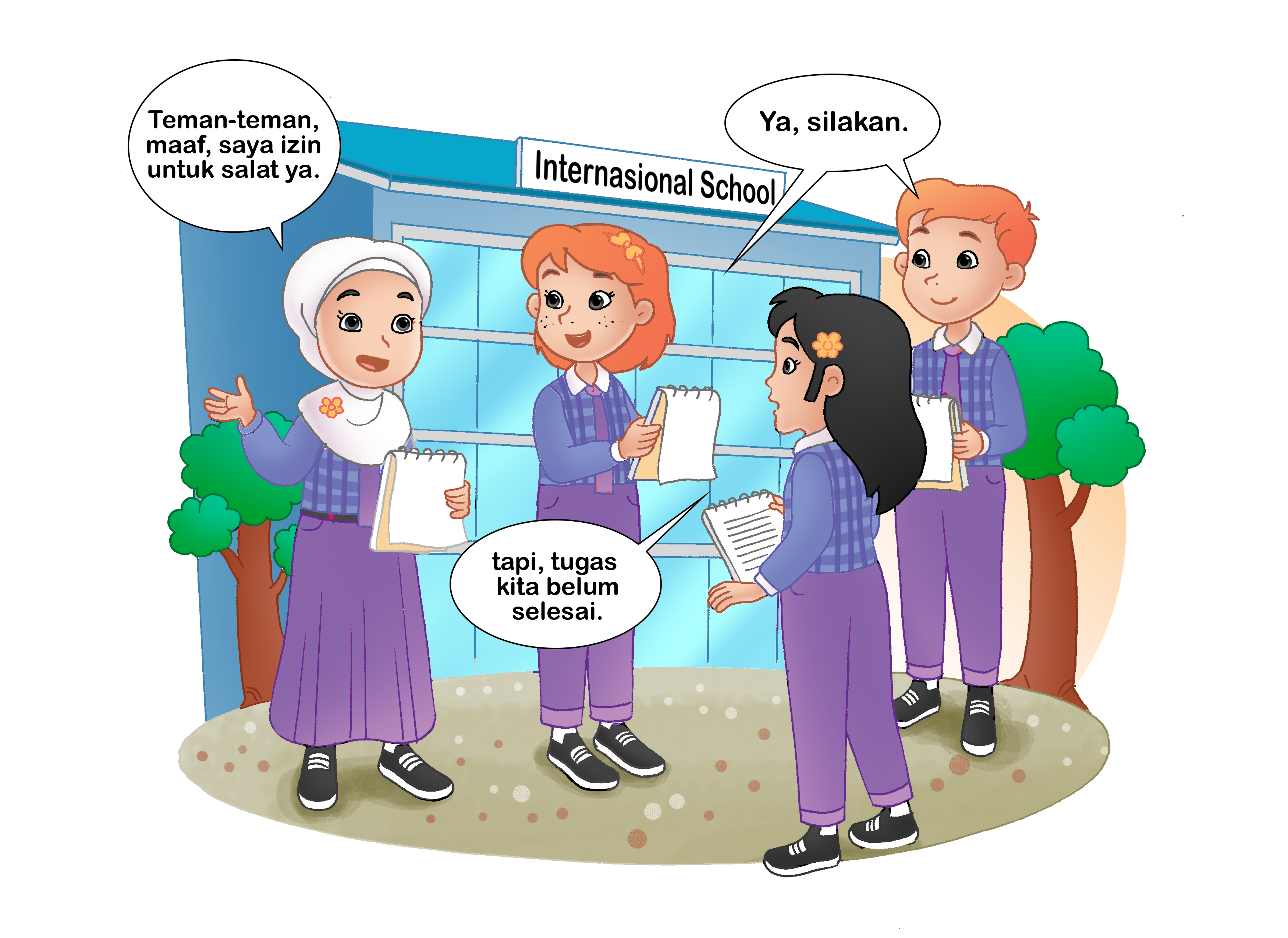 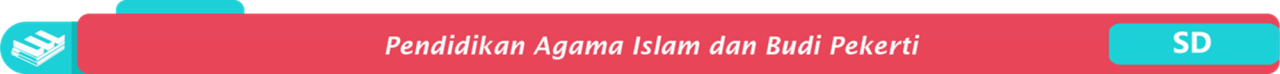 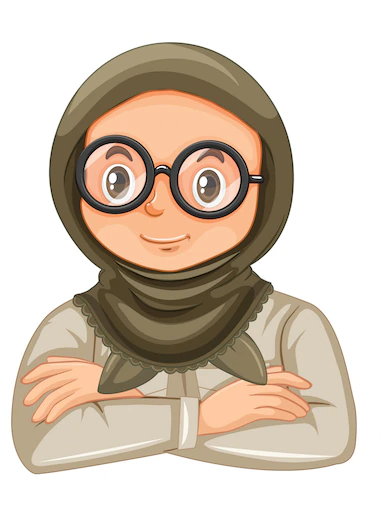 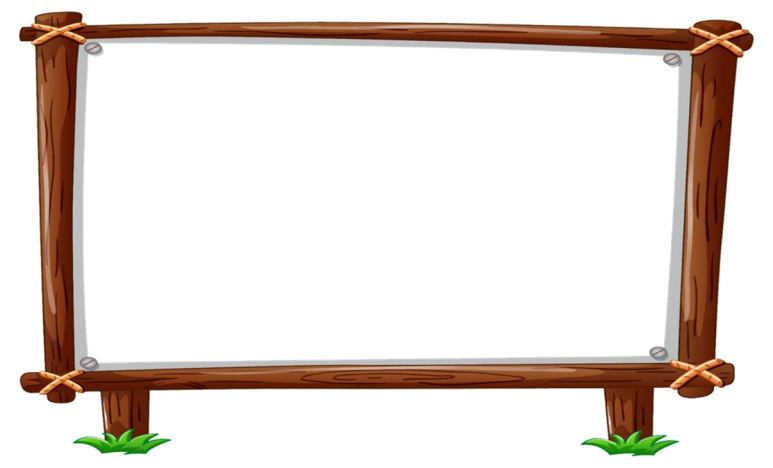 Sumber Gambar
Dokumen Penerbit
Freepik.com/brgfx
Freepik.com/freepik
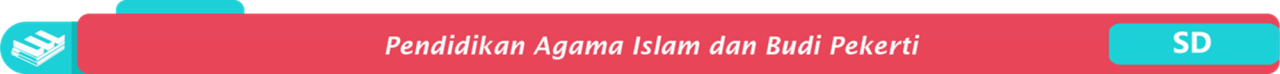